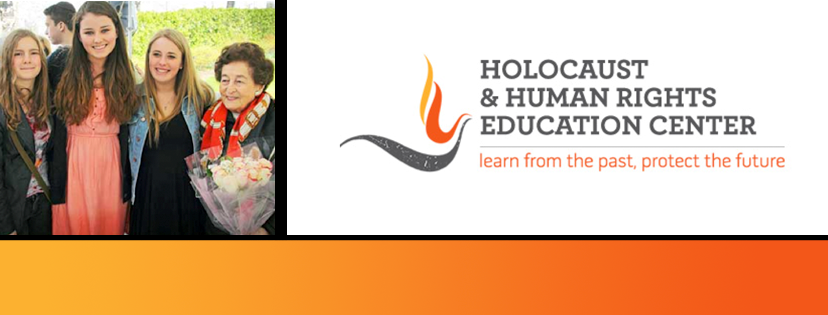 https://hhrecny.org/
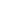 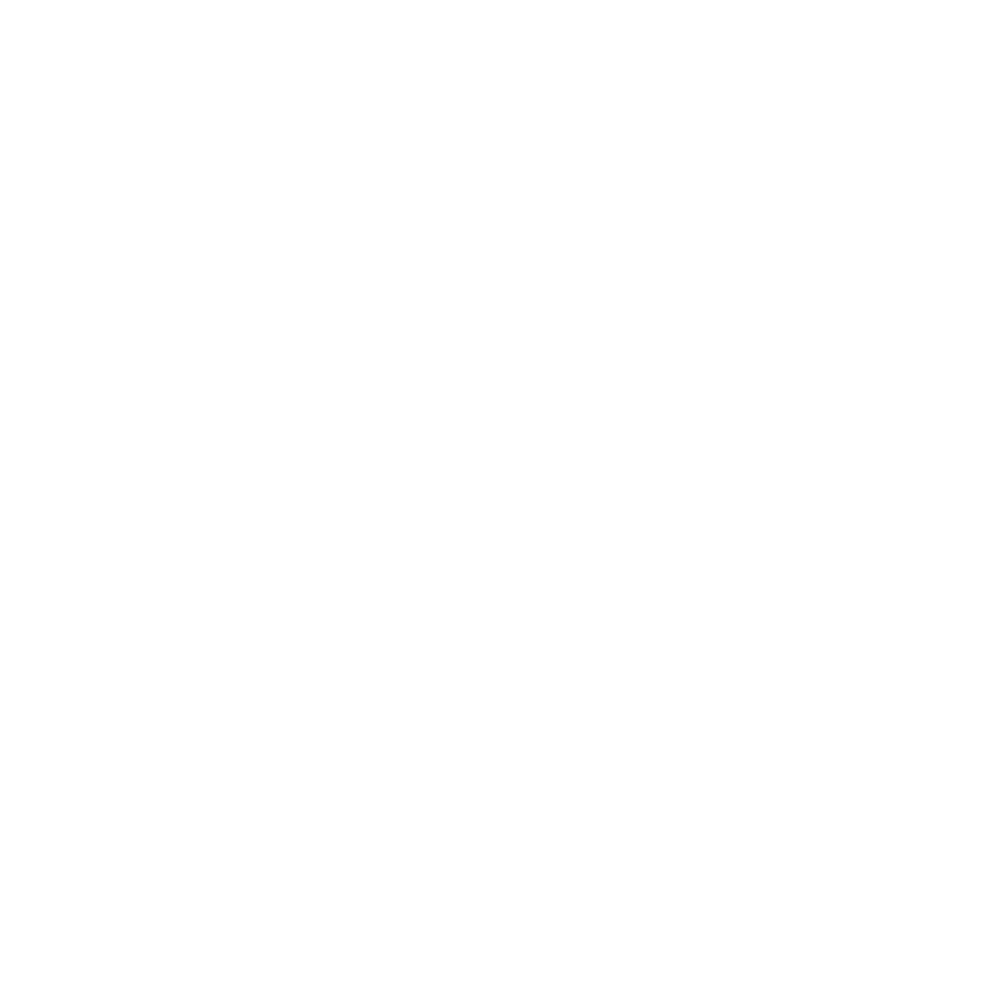 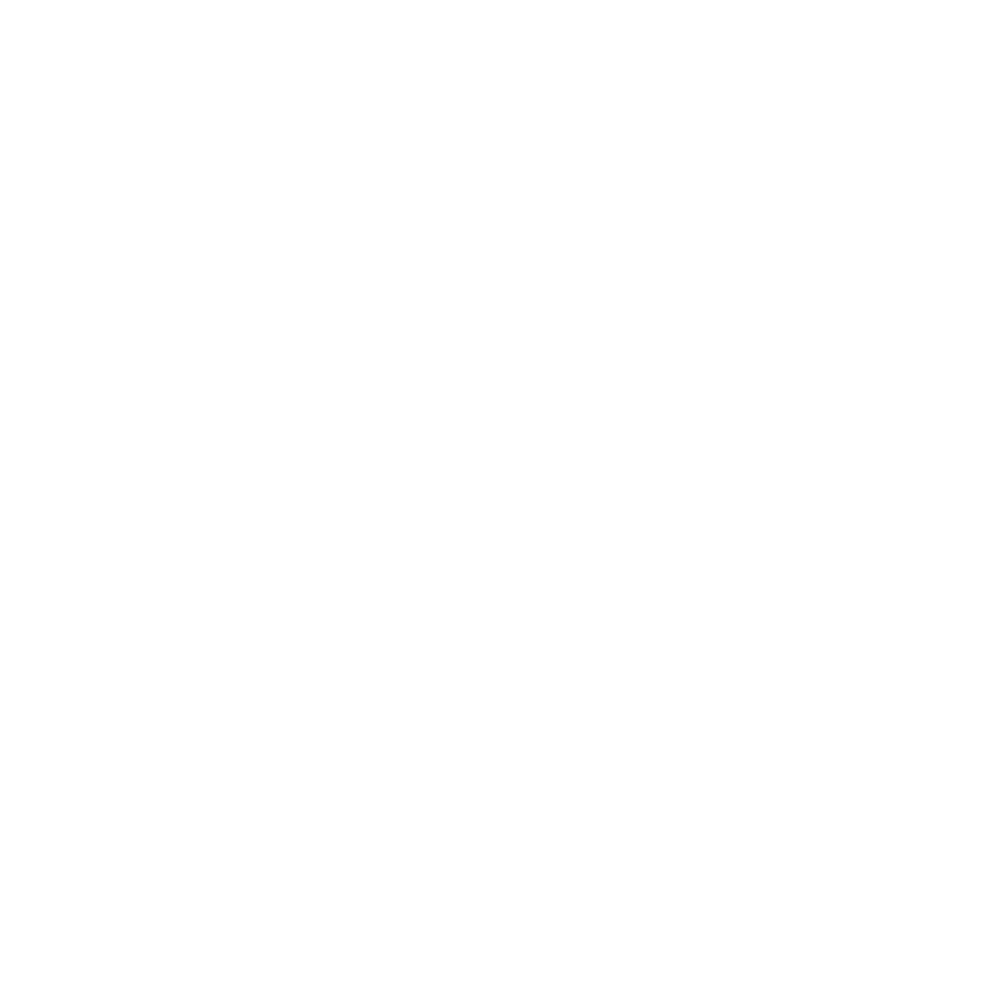 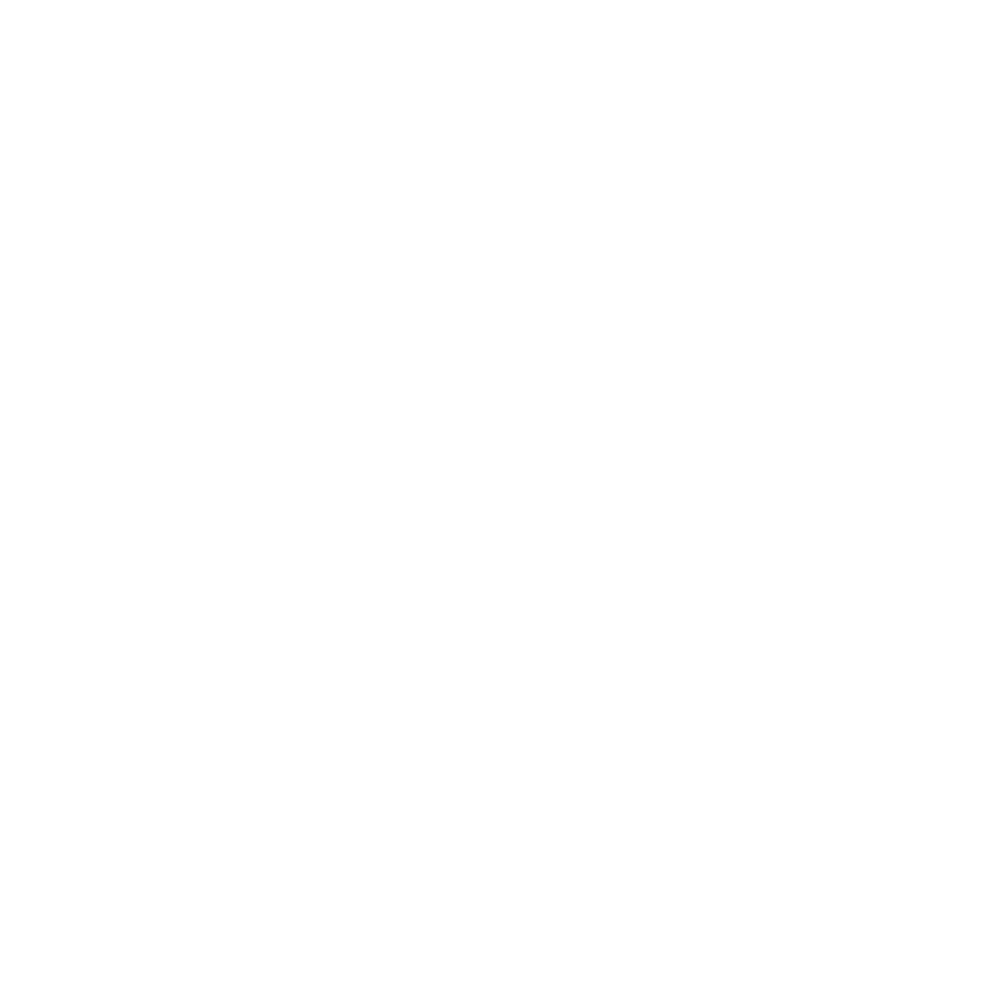 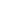 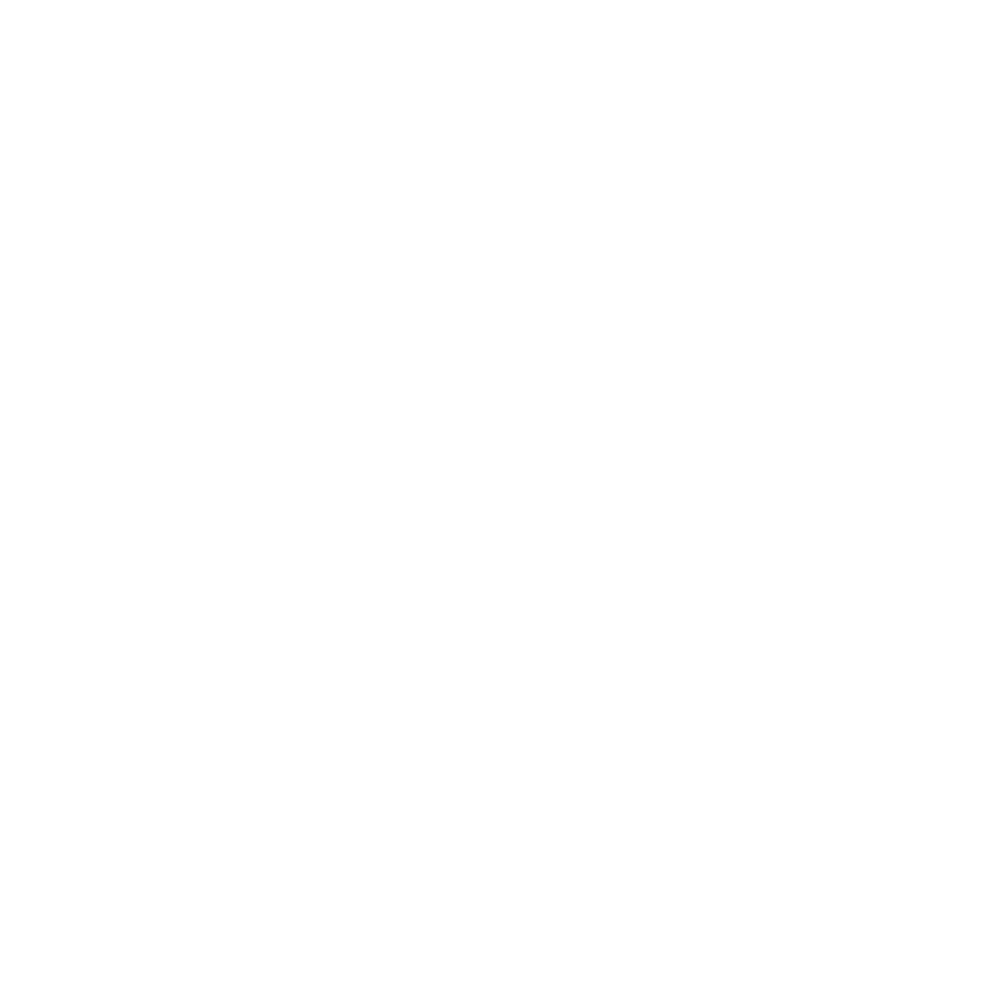 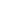 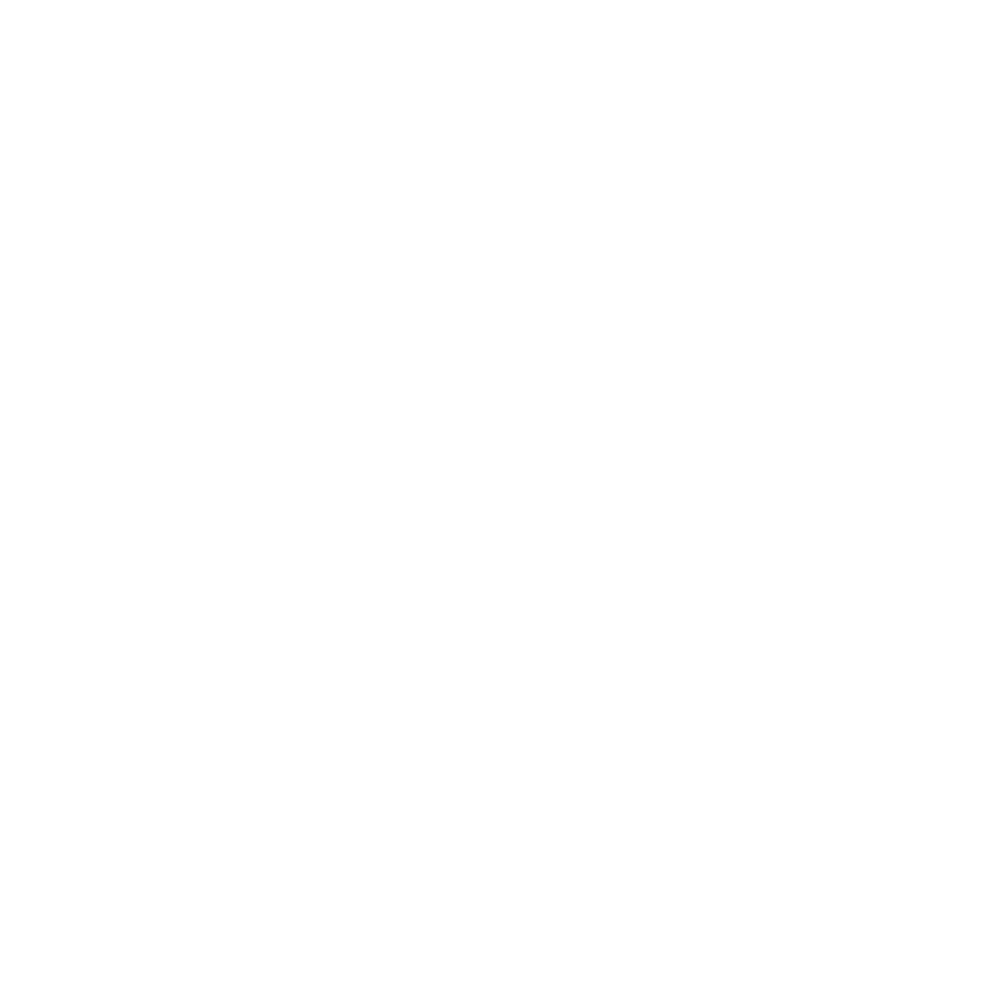 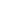 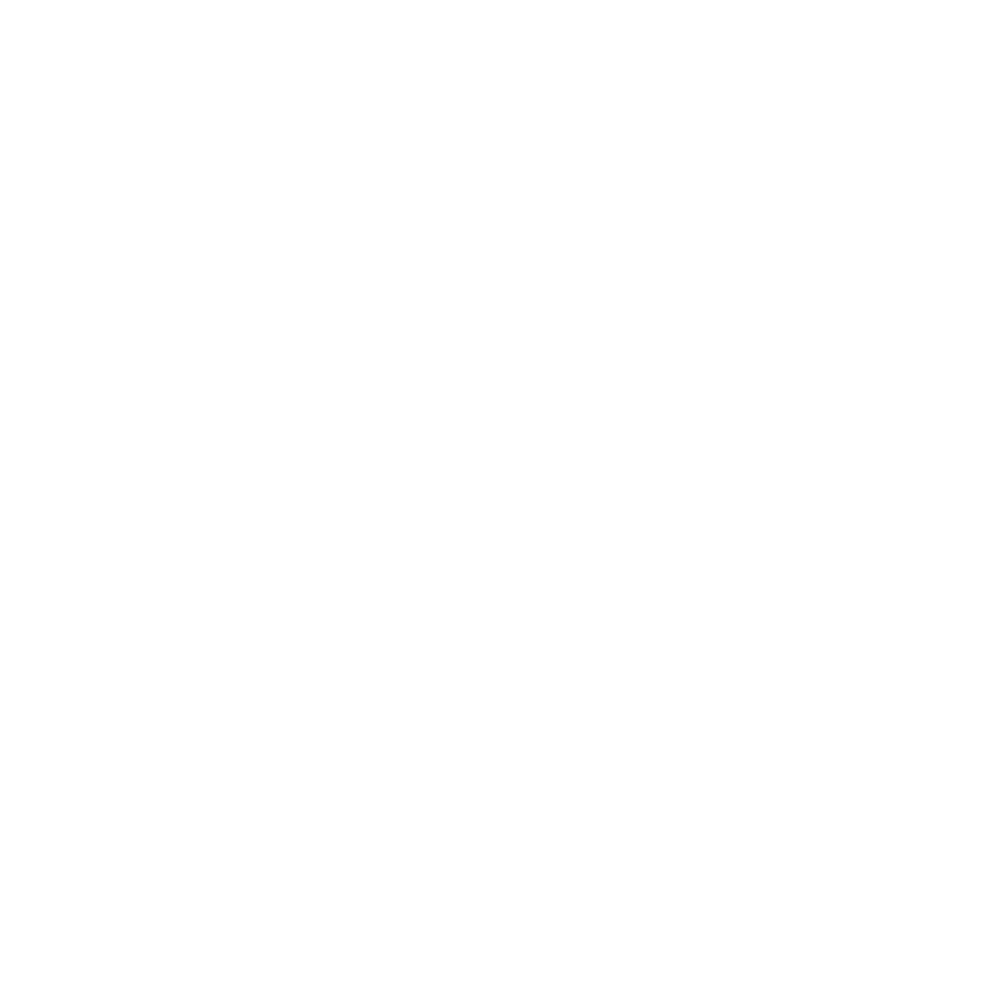 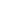 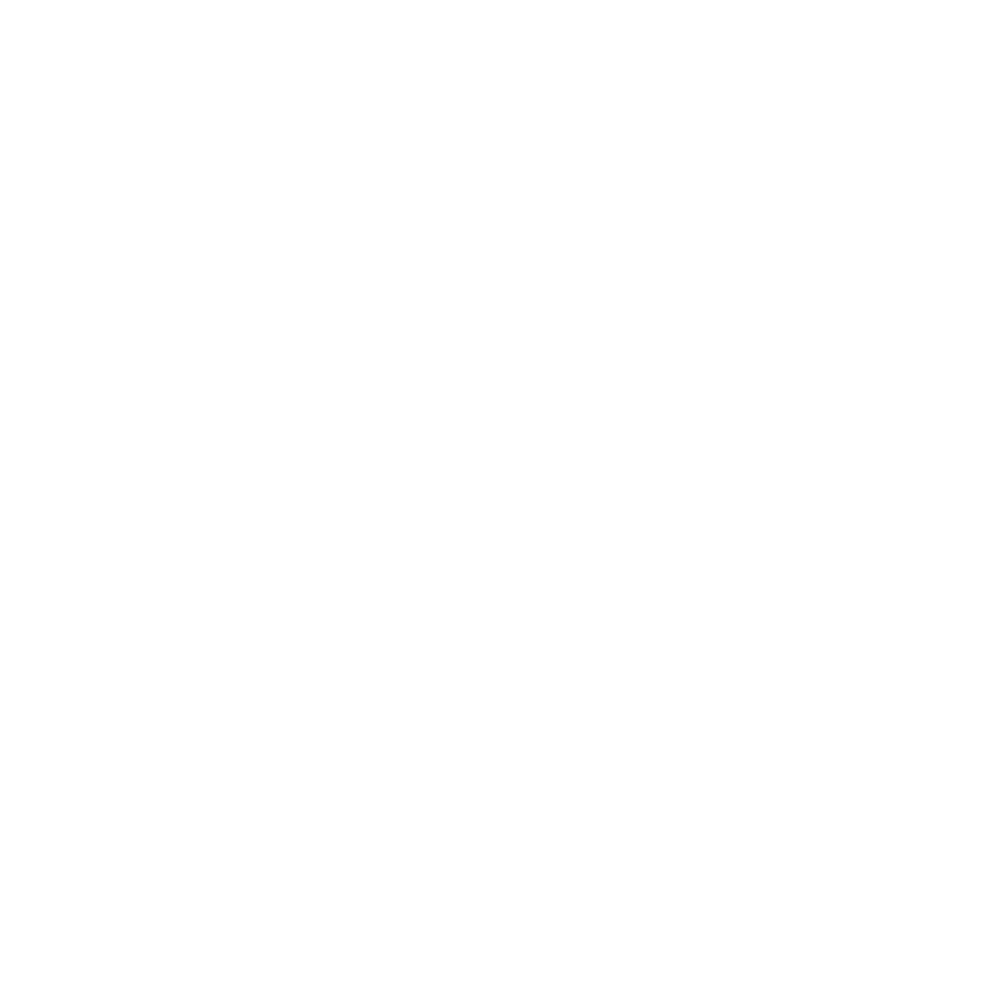 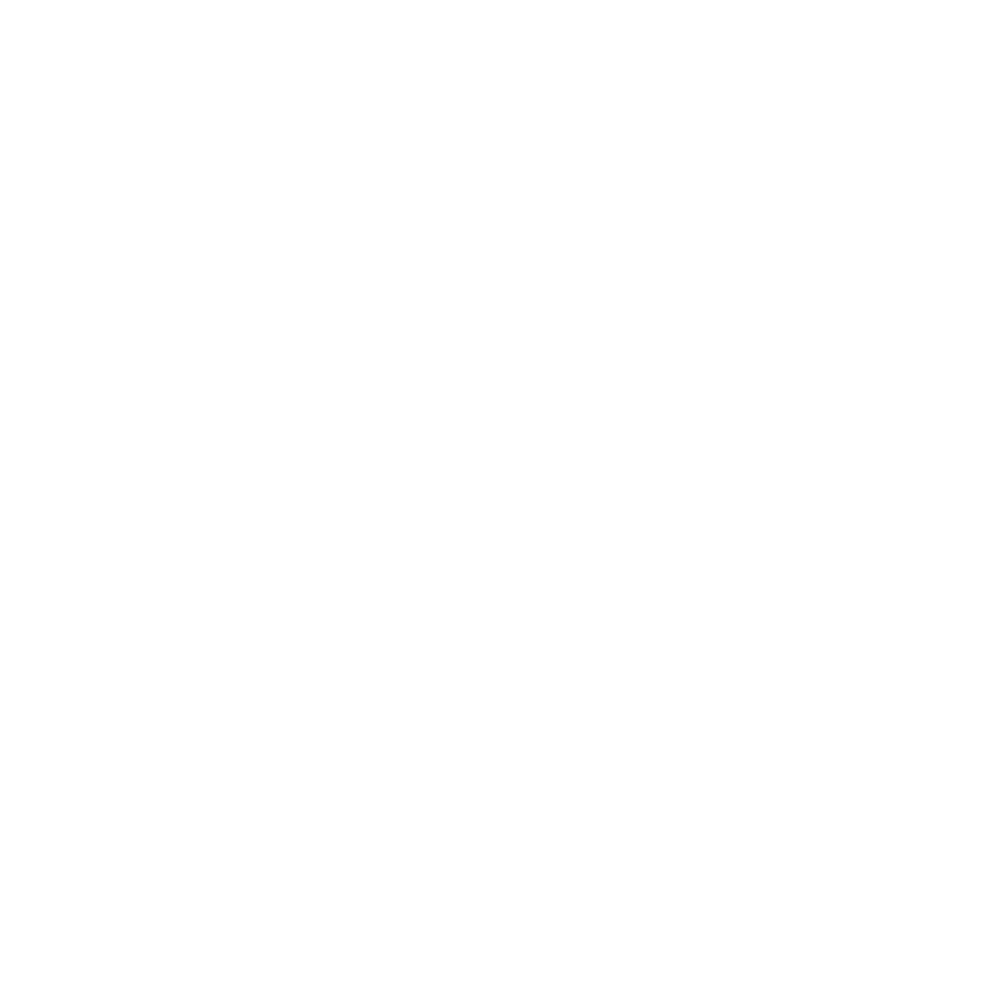 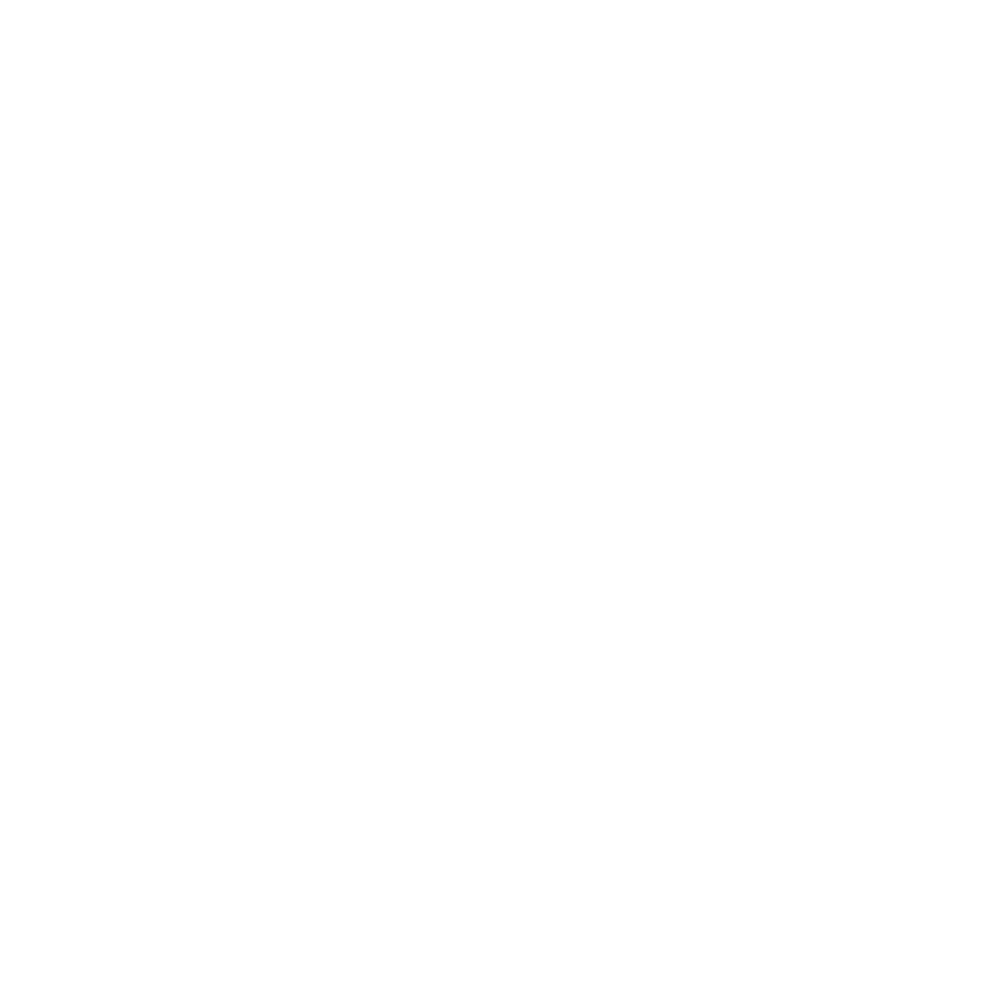 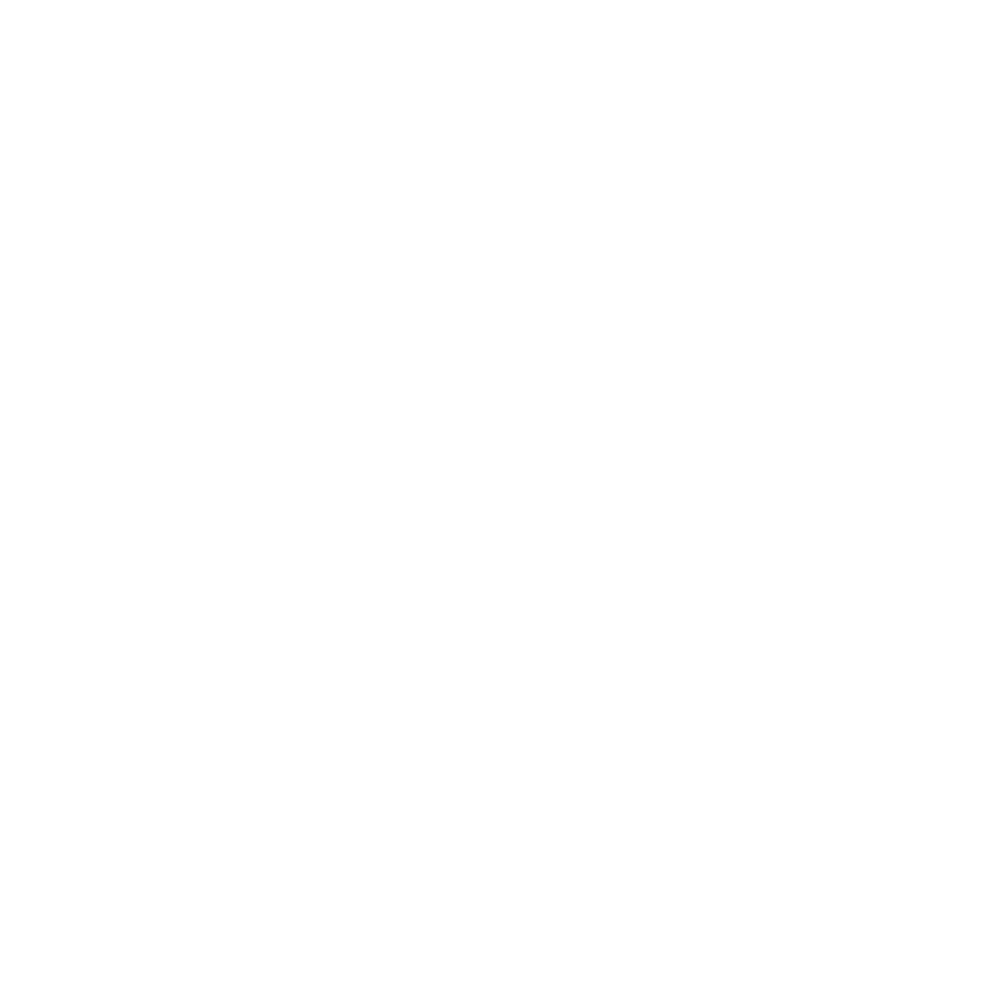 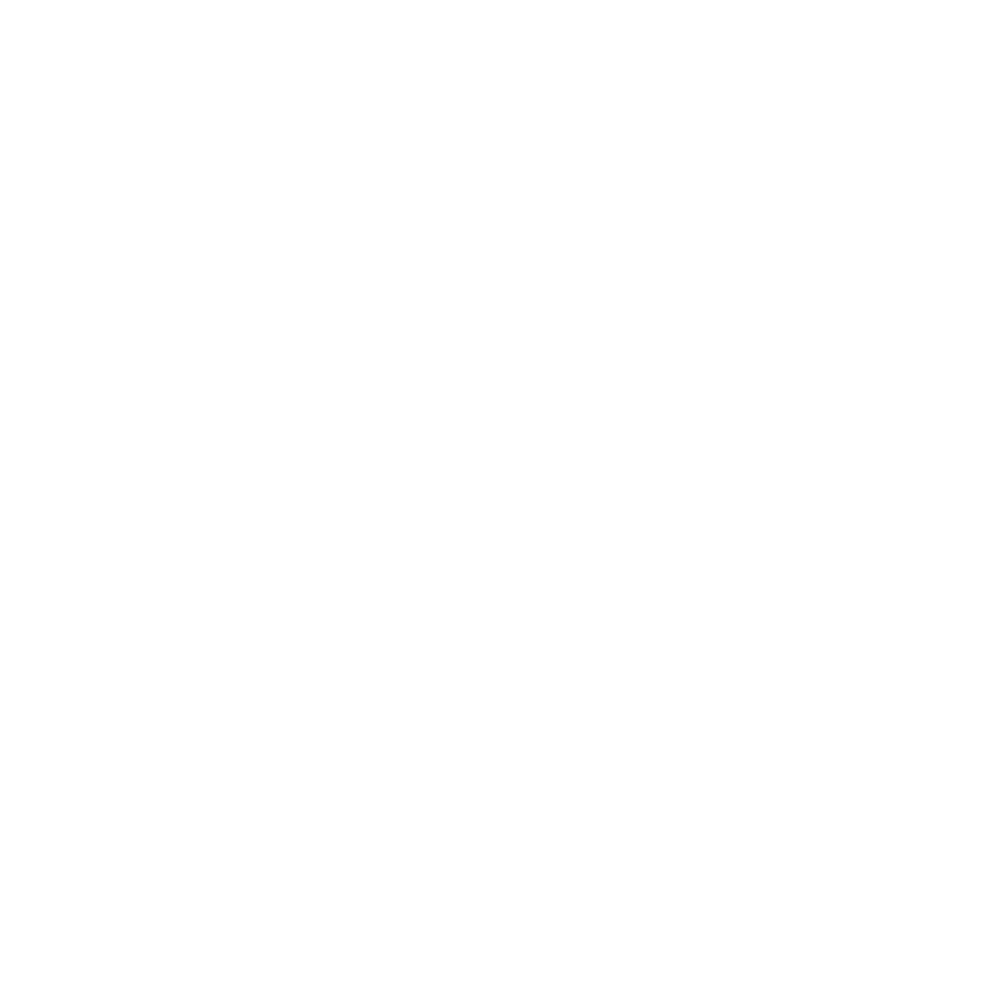 Lore Strauss, 
Holocaust Survivor
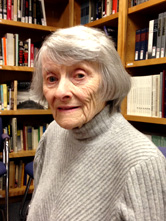 Lore was born in Dec. 1923 in Nuremberg, Germany. She had 
Jewish and non-Jewish friends, so did her parents, until her best 
friend's parents told her parents that they couldn't see each other any 
longer and even the children were included. That was the first time 
that she experienced Nazism, without understanding it.
       Forward to Nov. 9, 1938 Kristallnacht. On that night 4 or 5 SS 
men burst into her house, locked her mother, brother and Lore into 
a room and proceeded to destroy everything. Nothing was taken 
away, only broken. Every faucet was opened and by the time they left there was water 
everywhere. They never went back to the house. Her uncle was killed that night; he was thrown from his upstairs bed-room to the entrance hall, where he died, her aunt was thrown also but survived, with many broken bones.
       At the end of December 1938 they left for Paris.  They were eventually to be shipped to FRENCH "holding camps" in the center of France.     Life went on until June 1940.  June 10th the Germans walked into Paris with many planes in the sky. Everybody who could left Paris.
       Lore's story continues with hiding, as a member of the French resistance, then liberation and finding a home in the United States.
[location]

[date]

[time]
Event held at: